Применимость GDPR в России
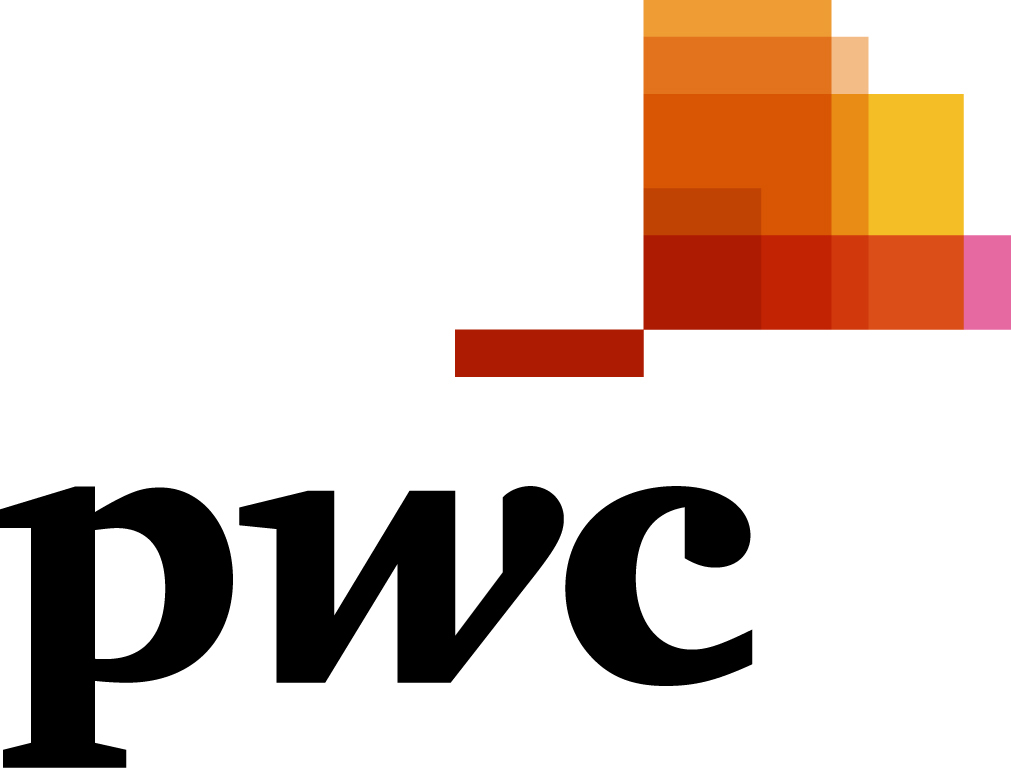 Артём Дмитриев
Ассоциация банков России 
V Банковская юридическая конференция
напрямую(ст. 3 GDPR)

косвенно(договорные обяз-ва)
GDPR может быть применим к российскому банку:
Прямая применимость GDPR
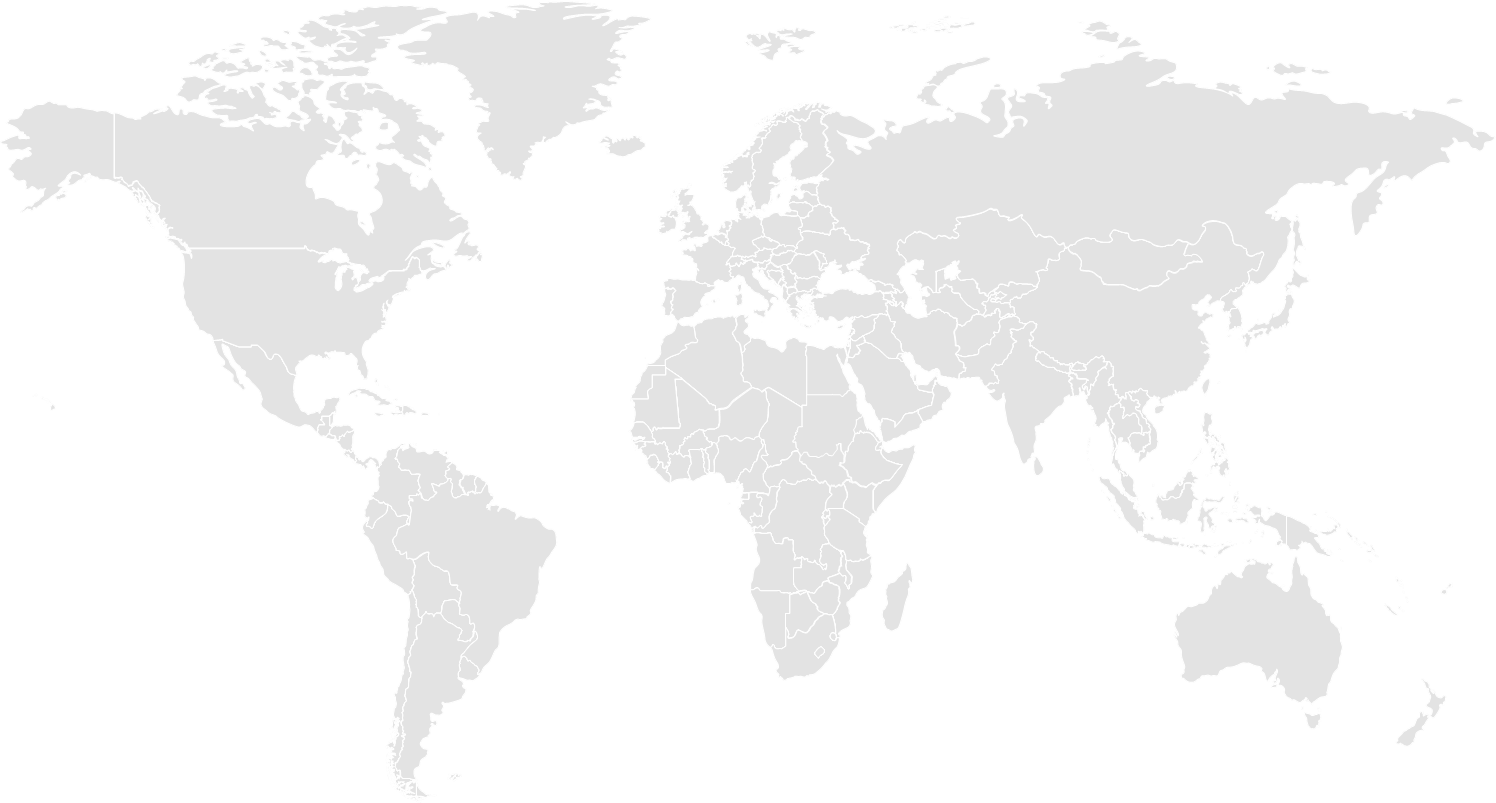 Деятельность в ЕСчерез establishment
деятельность через филиал или дочернюю компанию в ЕС
привлечение агента, партнера
Прямая применимость GDPR
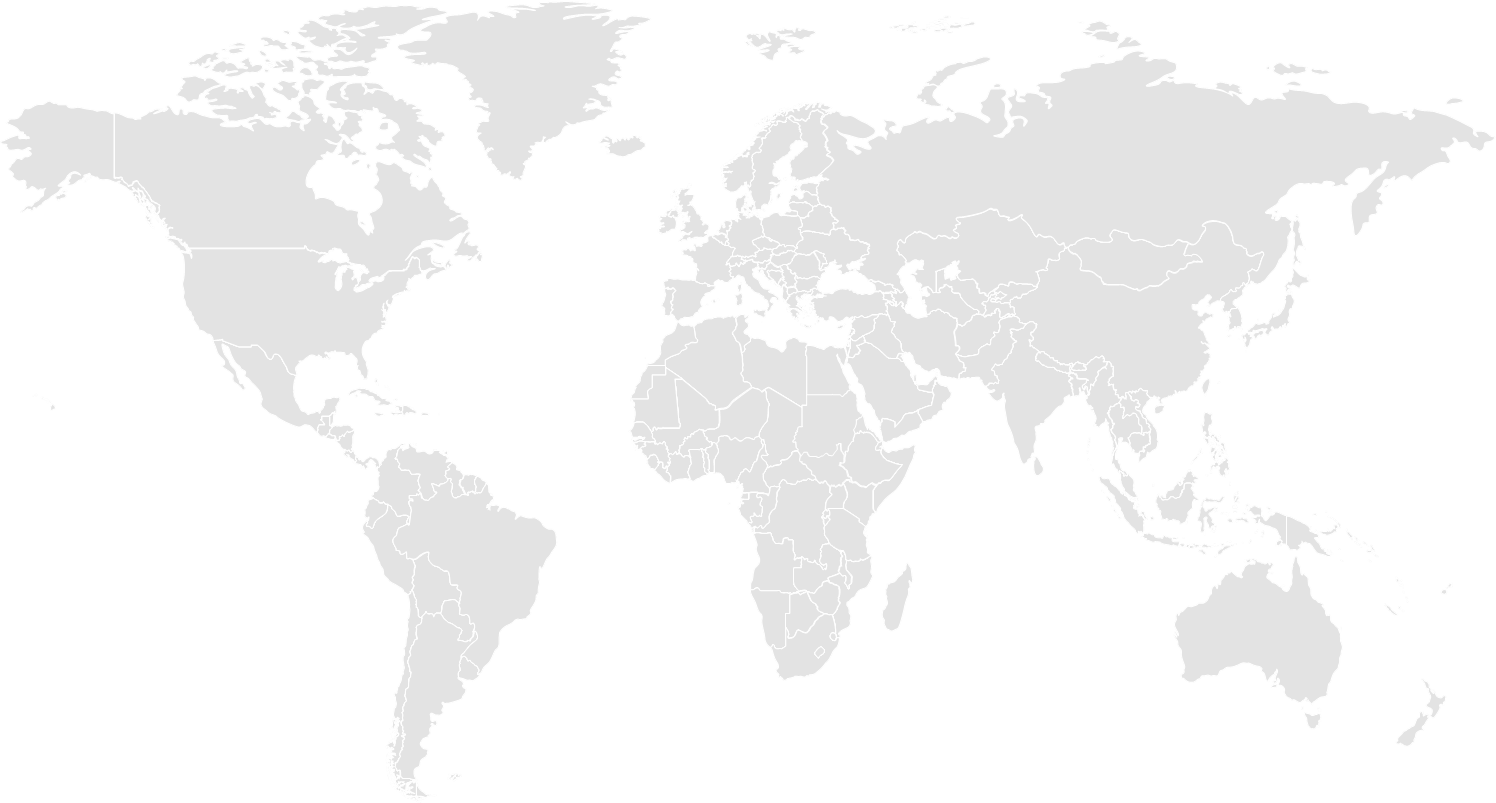 Деятельность в ЕСчерез establishment
деятельность через филиал или дочернюю компанию в ЕС
привлечение агента, партнера
Предложение товаров и услуг в ЕС
кастомизация продуктов для ЕС
продвижение продуктов в ЕС
совместные продукты в ЕС
Прямая применимость GDPR
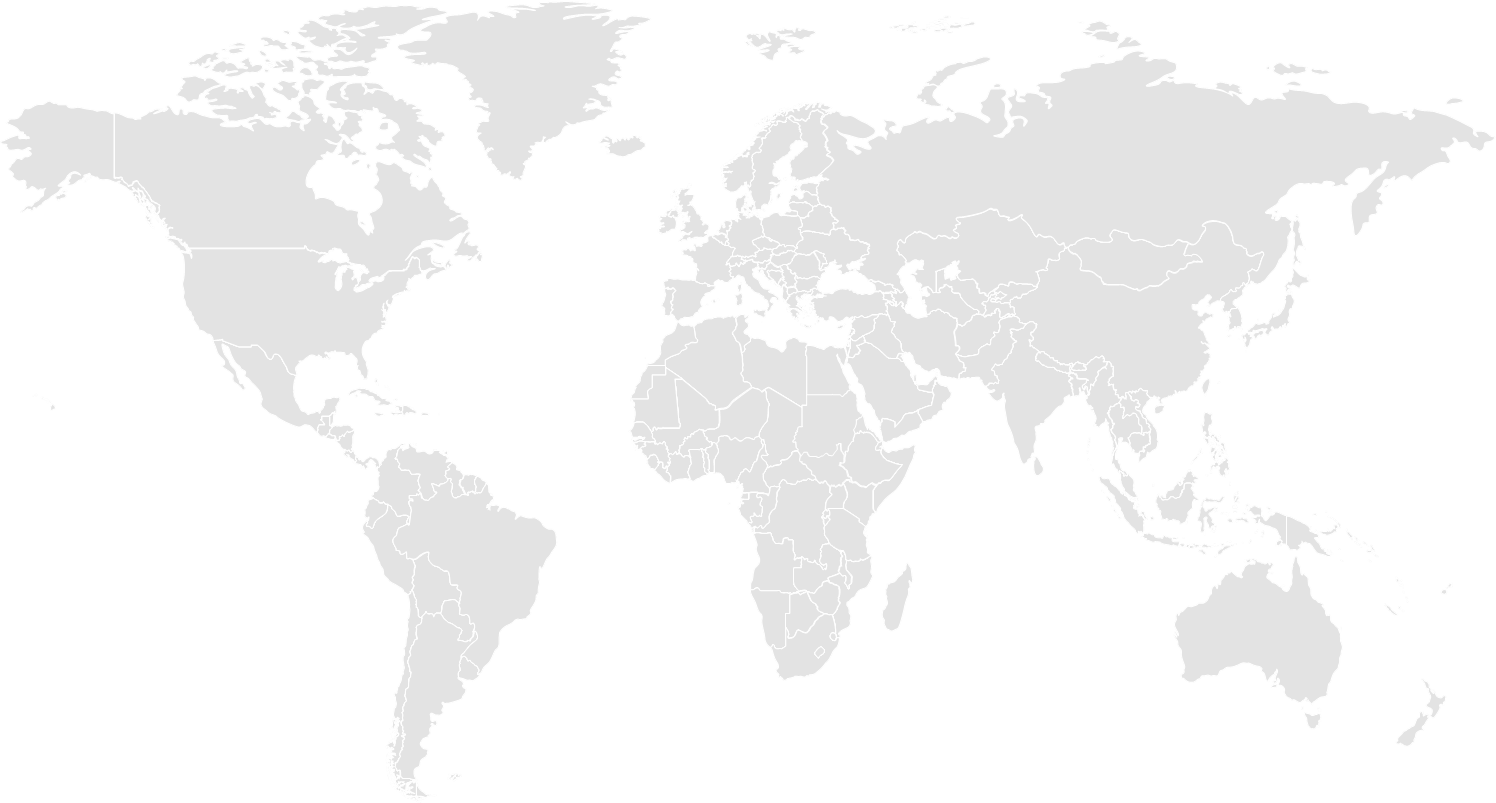 Деятельность в ЕСчерез establishment
деятельность через филиал или дочернюю компанию в ЕС
привлечение агента, партнера
Предложение товаров и услуг в ЕС
кастомизация продуктов для ЕС
продвижение продуктов в ЕС
совместные продукты в ЕС
Мониторинг поведения в ЕС
сбор данных онлайн
андеррайтинг
автоматизированные CRM
Косвенная применимость GDPR
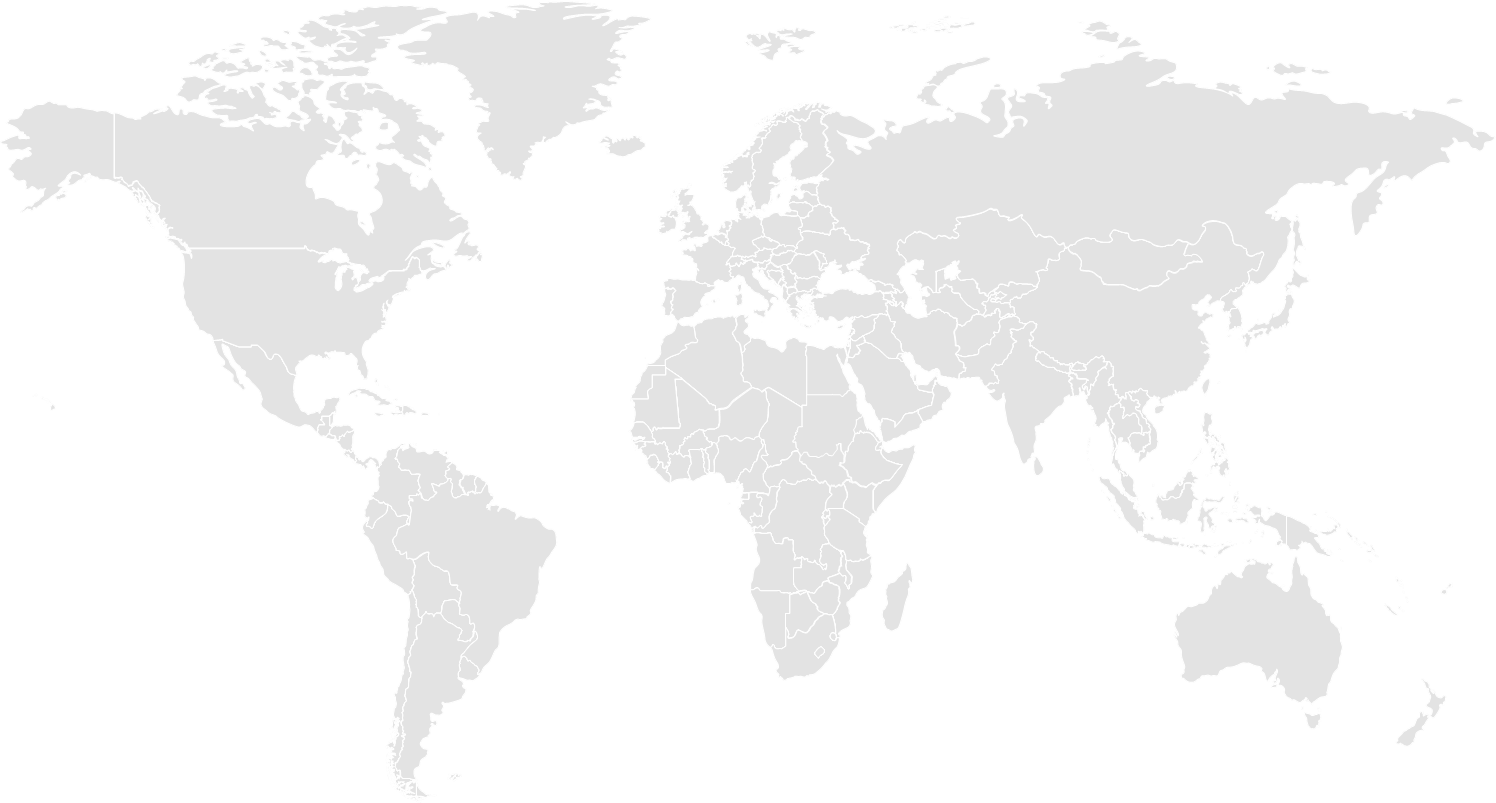 Совместные операторы

(ст. 26 GDPR)
общие IT системы в группе
Интранет ресурсы
общие data rooms
Оператор в ЕС – обработчик в РФ

(ст. 28 GDPR)
аренда серверных мощностей
аутсорсинг корпоративных услуг
IT услуги
Оператор в ЕС – оператор в РФ
покупка данных у агрегатора
межбанковское взаимодействие
групповая отчетность
Если GDPR применим, то как внедрять?
1.
2.
Локально внедрять соответствие c GDPR                        в отдельных бизнес-процессах компании
Комплексно приводить всю деятельность компании в соответствие с GDPR
Последующий контроль применимости
!
!
!
!
!
Новые продукты   для клиентов
Изменение               ИТ-архитектуры
совместные продукты с партнерами
приложения на европейских языках
сайт на европейских языках
сбор данных из социальных сетей
договоры с потребителями в ЕС
веб-аналитика на сайте
контроль за работниками в ЕС
организация роуд-шоу
…
андеррайтинг
продвижение сайта в ЕС
отслеживание геолокации
подрядчики в ЕС
создание SPV в ЕС
специальные условия для ЕС
программы лояльности в ЕС
внешняя реклама в ЕС
контекстная реклама
Изменения бизнес-процессов
дистанционные работники
общие CRM
Спасибо!
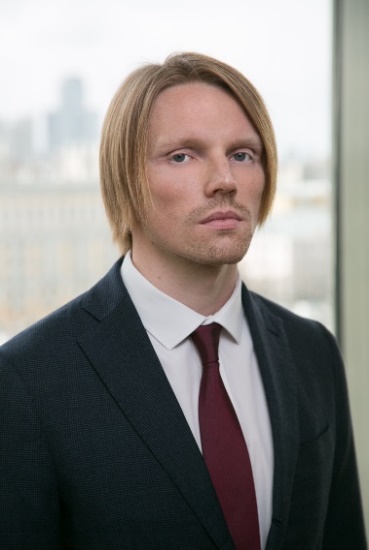 Артём Дмитриев, 
Старший юрист PwC Legal

artem.y.dmitriev@pwc.com
+ 7 (495) 967-6000 доб. 4315
© PwC Legal Russia, 2018.